National Broadband Map API Case Study
National Broadband Map
The National Broadband Map is the statutory responsibility of the 
National Telecommunications Information Administration (NTIA)
Under the Broadband Data Improvement Act, congress directed NTIA to build and maintain a database of broadband availability that is ‘searchable and interactive’
NBM was funded under ARRA
National Broadband Map
NTIA awarded grants to each state and territory to collect broadband data 
The broadband data is about;
Which company provides service
Where do they provide that service
What kind of service do they provide
How fast do they advertise that service
For all providers
Data is collected at the US Census Block Level
Project Focus – Collaboration
Federal to Federal; Federal to State; State to private sector; Private sector to Federal
See http://www.fgdc.gov/library/whitepapers-reports/annual%20reports/2011
NTIA – FCC
NTIA distributing ARRA funds for broadband infrastructure investment
FCC making regulatory decisions on the distribution of Universal Service money
Size and Scope of Data
US Census Block level (10.5 million)
Addresses (~130 million of these)
Street Segments (~40 million)
Data collection twice a year, each collection has about 25 million records (predominantly block based)
Thinking about data architecture first
Embody the spirit of the internet
‘Searchable and Interactive’
Search meant, search at a place; an address
1325 J St, Sacramento CA
Our challenge is to deliver 25 million rows in less than 1 second AND make something functional
Agile – start small, success, repeat
1325 J St, Sacramento CA
38.579, -121.488
http://data.fcc.gov/api/block/2010/find?latitude=38.579&longitude=-121.488




Add Providers …
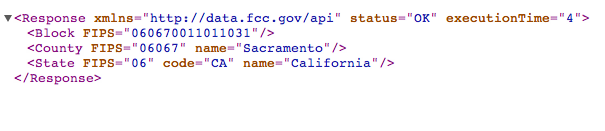 Agile – start small, success, repeat
http://data.fcc.gov/api/block/2010/find?latitude=38.579&longitude=-121.488
Add Providers …
http://www.broadbandmap.gov/broadbandmap/broadband/jun2011/wireline?latitude=38.579&longitude=-121.488&format=xml
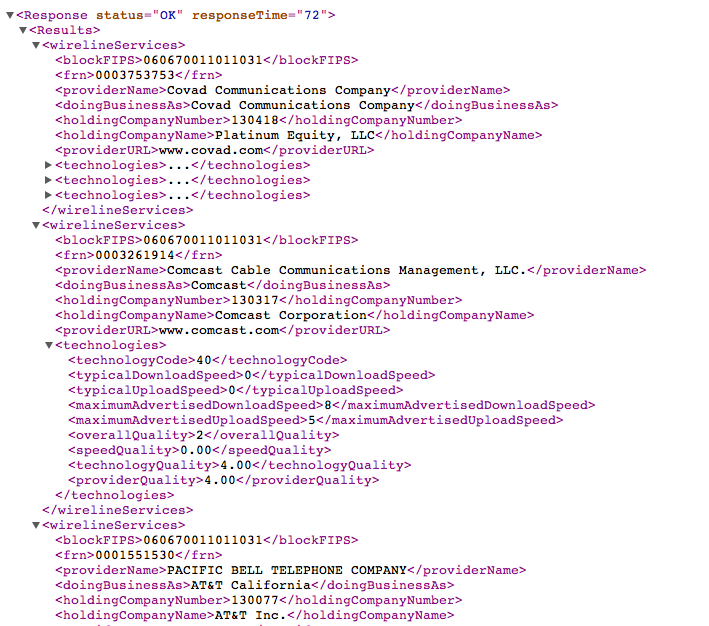 Agile – start small, success, repeat
The site www.broadbandmap.gov consumes 100% of our data via APIs we also publish for public availability (dogfooding)
Value
We demonstrate how sure we are in our process for developers
It’s the definition of transparency
Small digestible bites are more robust
Get more people to our data
All NBM APIs - http://broadbandmap.gov/developer
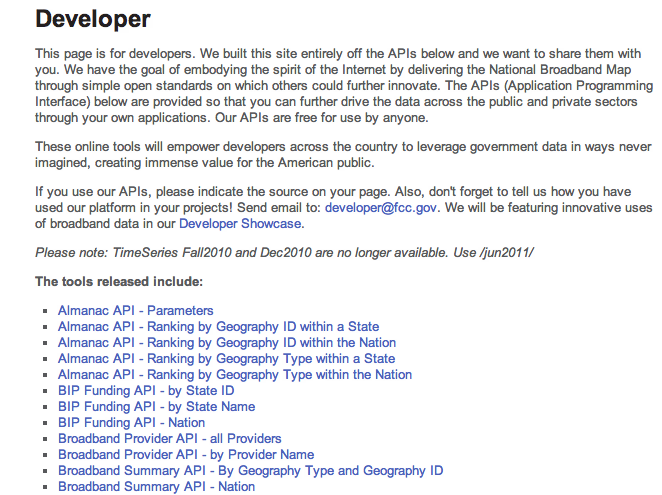 More people to our data
We track our API usage
Our APIs have been used in a ratio of about 4:1 vs. normal web traffic.  
We know of 4 – 6 applications built using our APIs
Parallel Paths
We offer
APIs
Data Downloads
Map services
Low barrier to consume
API and Map services present a low barrier for others to consume
Department of Education Example
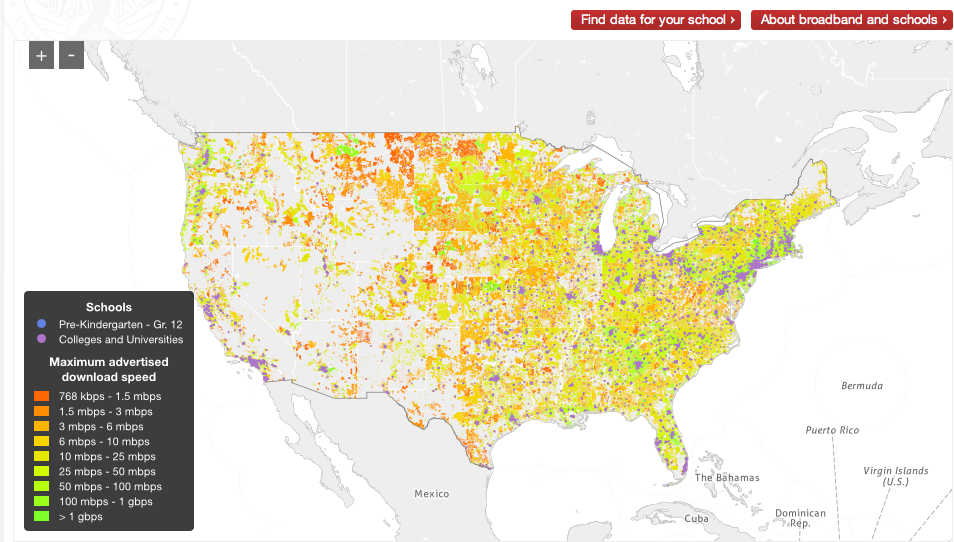 Thanks